Reconnaitre les transformations
1. Les regles du jeux:
On peut seulement utiliser des transformations uniques (alors pas de combinaisons de transformations, i.e. pas de « une rotation et après une translation »)
Cependant, on peut avoir plusieurs possibilités, par exemple « une translation OU une rotation ». Dans ce cas, il faut écrire et décrire toutes les possibilités.
2. Comment décrire une transformations (=what you have to write for each transformation):
3. EXEMPLES, niveau 1
Q: Quelle est la transformation nécessaire pour arriver de la forme D dans la forme D1?
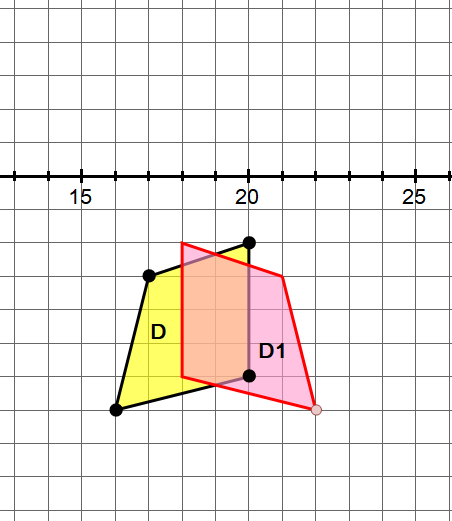 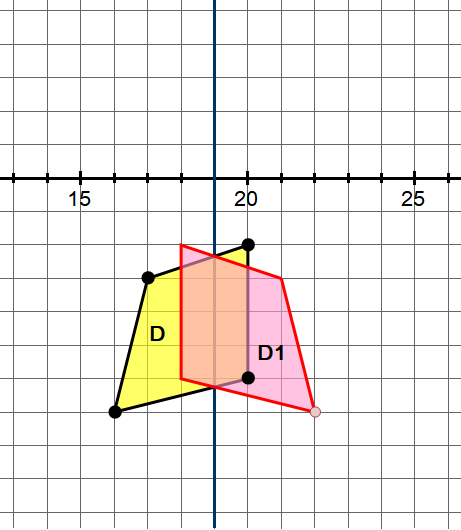 R: Une réflexion par rapport à la droite x=19.
Q: Quelle est la transformation nécessaire pour arriver de la forme B dans la forme B1?
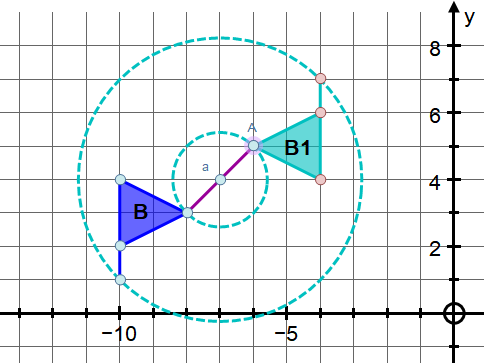 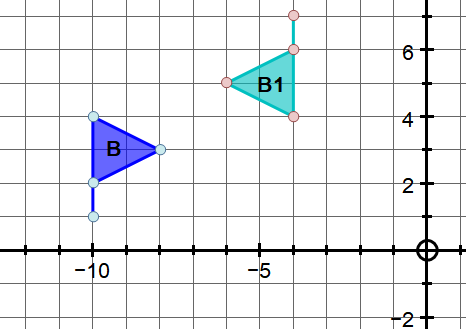 3. EXEMPLES, niveau 2
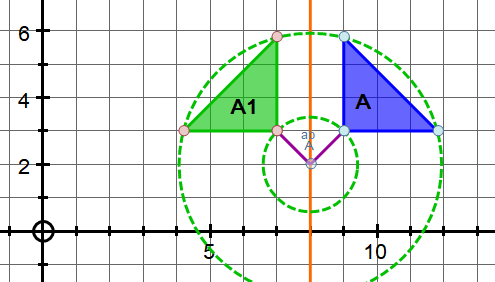 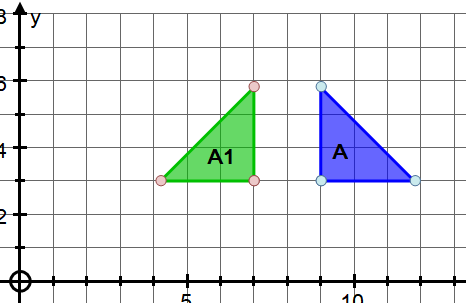 Q: Quelle est la transformation nécessaire pour arriver de la forme A dans la forme A1?
Q: Quelle est la transformation nécessaire pour arriver de la forme C dans la forme C1?
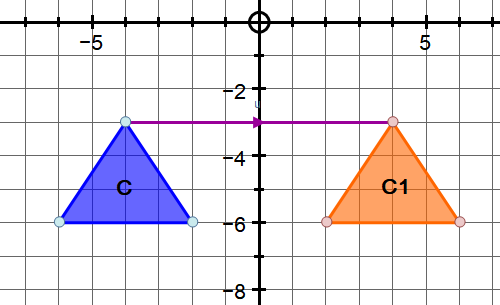 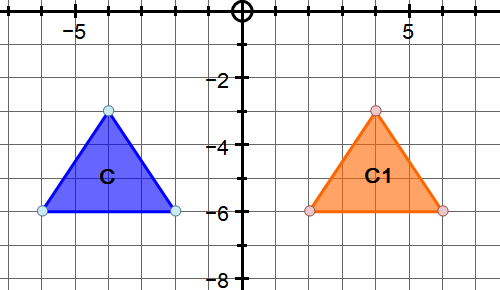 Q: Quelle est la transformation nécessaire pour arriver de la forme F dans la forme F1?
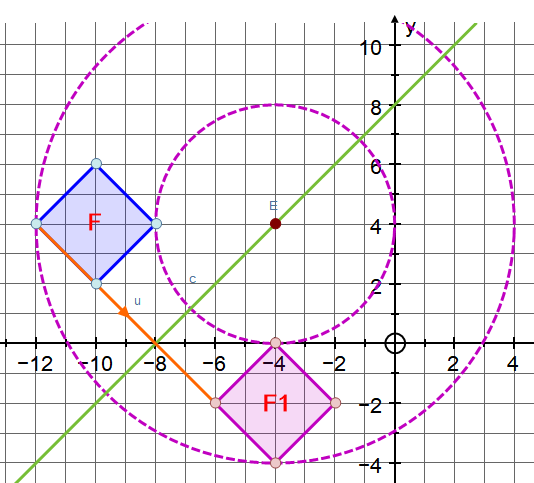 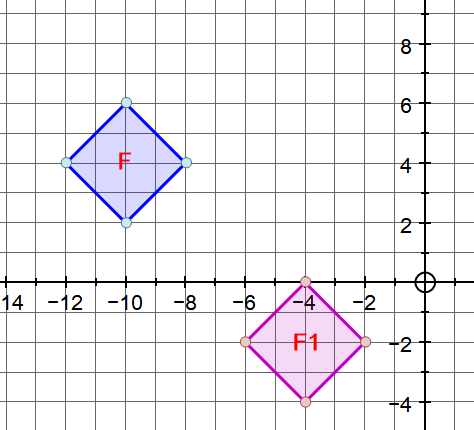 La morale est que plus qu’une figure a de la symétrie, plus il existe de possibilités de transformations.
La fin